बुनियादी साक्षरता एवं संख्या ज्ञान आकलन परीक्षा (FLNAT)
बुनियादी साक्षरता व संख्या ज्ञान पूर्ण करने वाले शिक्षार्थियों का आकलन में दो बार सितम्बर व मार्च को राष्ट्रीय मुक्त विद्यालयीन संस्थान (NIOS) द्वारा राष्ट्रवादी FLNAT बुनियादी साक्षरता एवं संख्या ज्ञान आकलन परीक्षा ली जाकर उन्हें NIOS द्वारा प्रमाण पत्र प्रदान किया जाएगा।
आकलन के लिए ध्यान रखने योग्य बातें -
आकलन के लिए शिक्षार्थी को उसके अनुसार समय दें।
आकलन शिक्षार्थियों की सुविधानुसार लें।
आकलन के समय शिक्षार्थी सहज रहें। उनके मन पर कोई बोझ न हो।
आकलन के समय शिक्षार्थियों को निर्देश अच्छी तरह से समझाएं।
उन्हें सही मार्गदर्शन प्रदान करें।
आकलन में उनके साक्षरता कौशल के विभिन्न बिंदुओं पर ध्यान दें। जैसे – पढ़ने-लिखने का तरीका, गति, समझ, सुलेख आदि।
आकलन -
आकलन ऐसी प्रक्रिया है जिससे हमें यह फीडबैक मिलता है कि शिक्षार्थियों को पढ़ाई गई विषयवस्तु को उन्होंने कितनी अच्छी तरह से समझा और आत्मसात किया है।
आकलन के उद्देश्य -
प्राप्त किए गए कार्यात्मक साक्षरता कौशलों के निपुणता स्तरों का मुल्यांकन करना।
प्रमाण पत्र द्वारा बुनियादी साक्षरता स्तर के उपलब्धि स्तर को मान्यता देना।
शिक्षा में उन्हें उच्चतर गतिशीलता के लिए प्रोत्साहित करना।
अर्जित कौशल के तीन स्तर (ग्रेड) होंगे – क, ख, ग
अर्जित कौशल के तीन स्तर (ग्रेड) होंगे – क, ख, ग
क और ख ग्रेड प्राप्त करने वाले शिक्षार्थी प्रमाणपत्र लेने योग्य होंगे। ग्रेड ग प्राप्त करने वाले शिक्षार्थी को प्रमाणपत्र प्राप्त करने के लिए राष्ट्रीय शिक्षार्थी आकलन में पुन: बैठना होगा।
राष्ट्रीय मुक्त विद्यालयीन संस्थान (NIOS) प्रश्न पत्र निर्माण, आकलन (परीक्षा) तथा परिणाम तैयार करता है। प्रमाणपत्र NIOS और राष्ट्रीय साक्षरता मिशन प्राधिकरण NLMA का एक संयुक्त प्रमाणपत्र होता है। प्रमाणपत्र में केवल ग्रेड दर्शाएं जाते हैं।
धन्यवाद
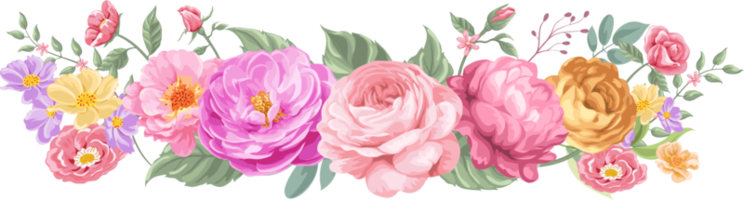